Siena, 27.02.2024
Delega fiscale: le principali novità per il settore agricolo
A cura di Nicola Caputo                                          Direttore Area fiscale Confagricoltura
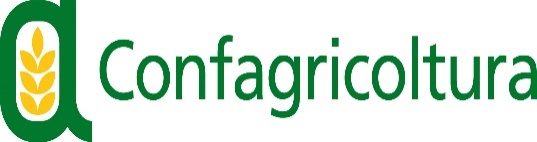 RIFORMA FISCALE (L. n. 111/2023)
           Principi di delega sulla fiscalità agricola
Art. 5, comma 1 lett. b):

1) "l'introduzione, per le attività agricole di coltivazione di cui all'articolo 2135, primo comma, del c.c., di nuove classi e qualità di coltura al fine di tenere conto dei più evoluti sistemi di coltivazione, riordinando il relativo regime di imposizione su base catastale e individuando il limite oltre il quale l'attività eccedente è considerata produttiva di reddito d'impresa".
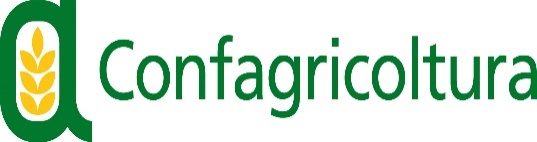 RIFORMA FISCALE (L. n. 111/2023)
           Principi di delega sulla fiscalità agricola
Art. 5, comma 1 lett. b):

2) " la riconducibilità dei redditi relativi ai beni, anche immateriali, derivanti dalle attività di coltivazione e allevamento che concorrono alla tutela dell'ambiente e alla lotta ai cambiamenti climatici, entro limiti predeterminati, ai redditi ottenuti dalle attività agricole di cui all'articolo 2135, primo comma, del c.c. con eventuale assoggettamento a imposizione semplificata".
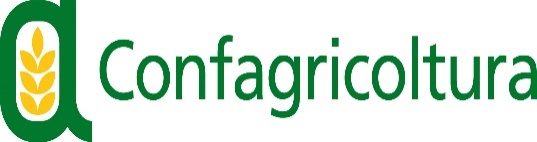 RIFORMA FISCALE (L. n. 111/2023)
           Principi di delega sulla fiscalità agricola
Art. 5, comma 1 lett. b):
3)  "l'introduzione di procedimenti, anche digitali, che consentano, senza oneri aggiuntivi per i possessori e i conduttori dei terreni agricoli, di aggiornare, entro il 31 dicembre di ogni anno, le qualità e le classi di coltura indicate nel catasto con quelle effettivamente praticate";

4)  "la revisione, a fini di semplificazione, del regime fiscale dei terreni agricoli su cui i titolari di redditi di pensione e i soggetti con reddito complessivo di modesto ammontare svolgono attività Agricole".